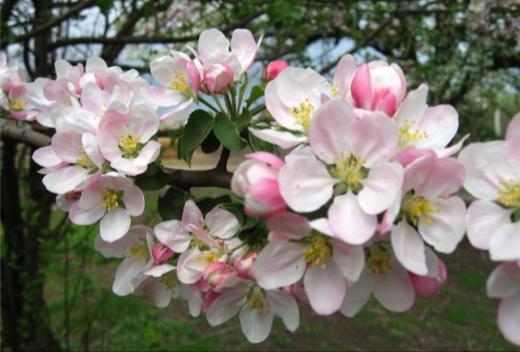 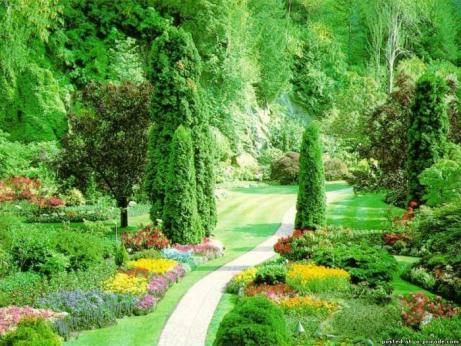 «Учимся различать времена года»часть II – «Весна»
Автор: Юринова Надежда Александровна
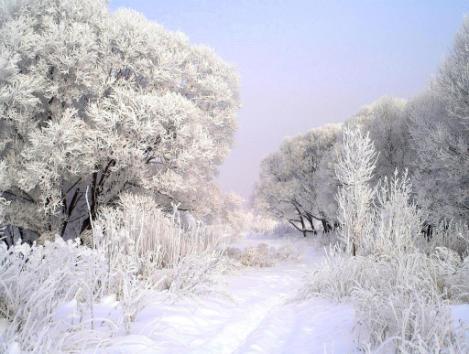 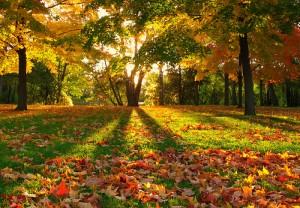 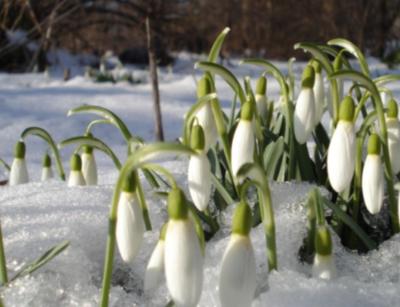 Придумала мать дочерям имена,Вот  Лето и Осень, Зима и Весна. Приходит Весна – зеленеют леса,И птичьи повсюду звенят голоса.А Лето пришло – всё под солнцем цветёт,И спелые ягоды просятся в рот. Нам щедрая Осень приносит плоды, Дают урожаи поля и сады. Зима засыпает снегами поля. Зимой отдыхает и дремлет земля.
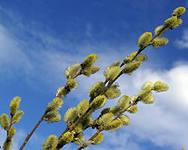 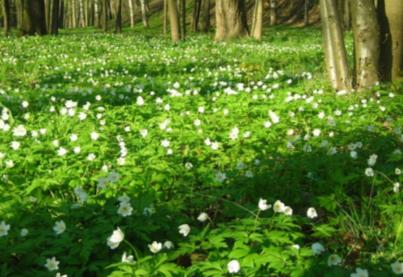 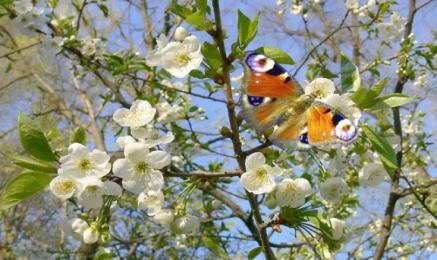 Наступила весна! Пробуждается природа после зимы, солнце светит ярко-ярко, тает снег, скоро вернуться в лес птицы из теплых краев, наполнив лес пением. Вот-вот запоют птицы, зацветут цветы, а лес оденется в зеленую листву.
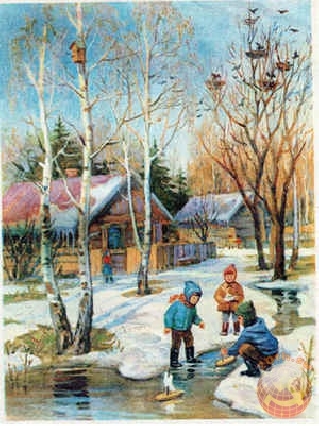 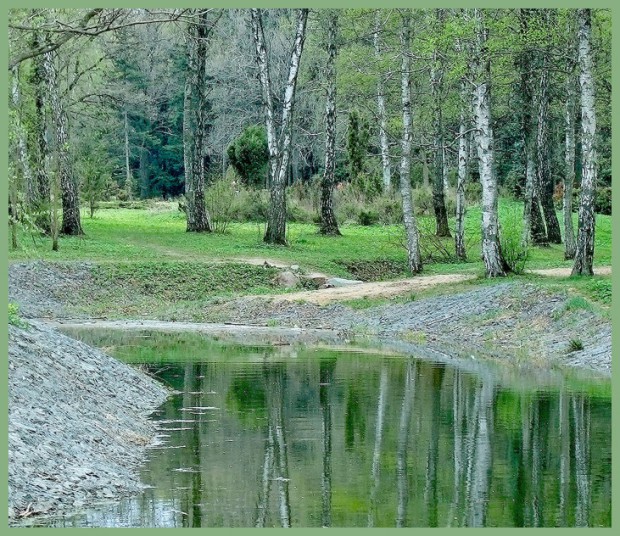 Весной снег начинает таять на солнце и превращается в воду; ручьи наполняют озера водой; прилетают птицы; появляются почки на деревьях из которых вырастают маленькие листики; птицы вьют гнезда, а в лесу появляются насекомые и весь растительный и животный мир пробуждается от спячки.
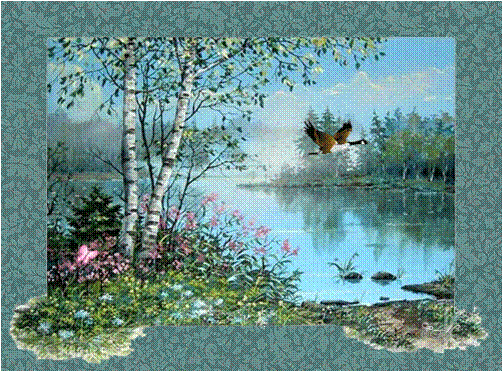 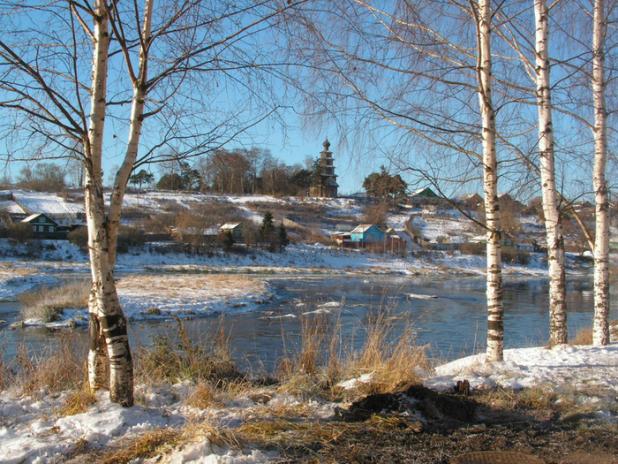 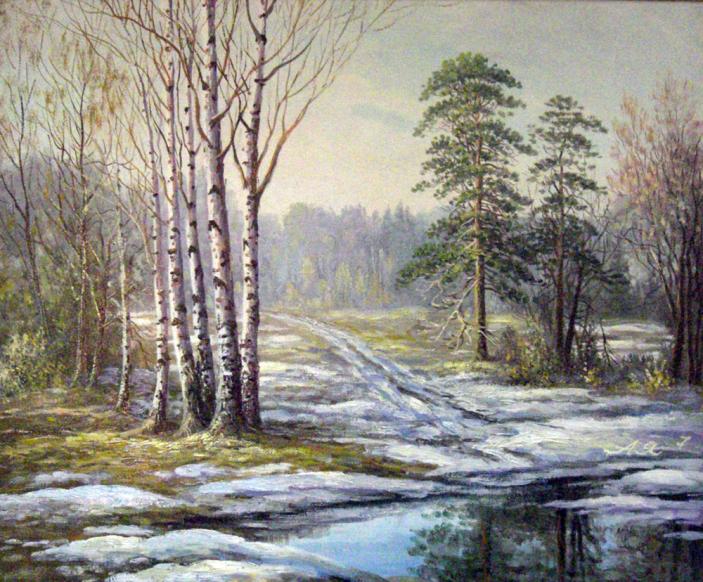 Рыхлый снег на солнце тает, 
Ветерок в ветвях играет, Звонче птичьи голоса Значит, к нам пришла ... (Весна)

                      Тает снежок.Ожил лужок.День прибывает.Когда это бывает?(Весной)
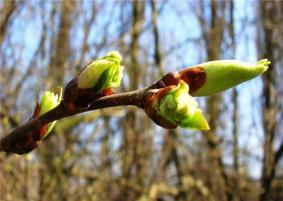 Я раскрываю почки,В зеленые листочки.Деревья одеваю,Посевы поливаю,Движения полна,Зовут меня ... (весна)
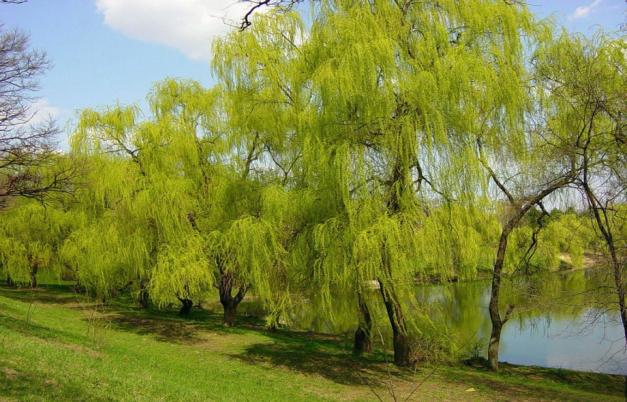 Пробиваюсь я в апреле -
Все поля позеленели!
Покрываю, как ковер,
Поле, луг и школьный двор 
(Трава)
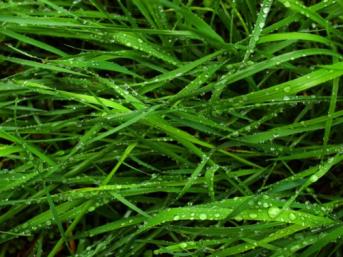 Весенние   загадки
На зелёной хрупкой ножке 
Вырос шарик у дорожки. 
Ветерочек прошуршал 
И развеял этот шар.
 (Одуванчик)
 
                                   В самый разгар 
                                   Весенней поры 
                                   Капает сок 
                                   С белоснежной коры. (Береза) 


Белые горошки 
На зелёной ножке. 
(Ландыш)
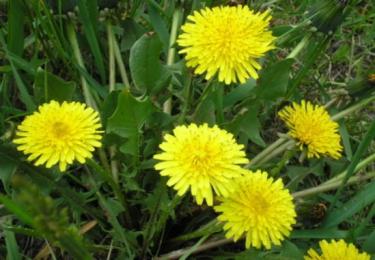 За окном звенит онаИ поет: "Пришла весна!И холодные сосулькиПревратила в эти струйки!"Слышно с крыши:"Шлеп-шлеп-шлеп!"Это маленький потоп. (Капель)
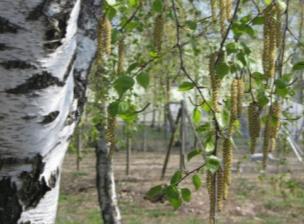 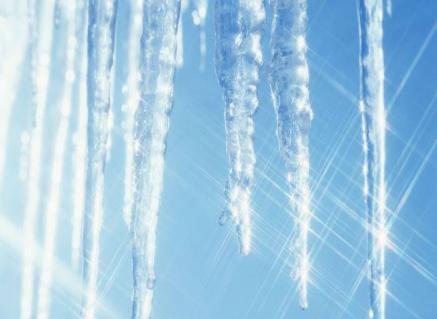 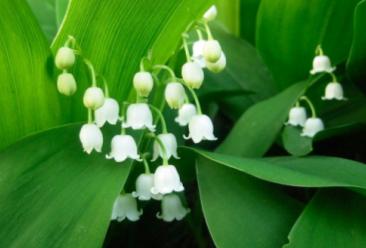 Животные  весной
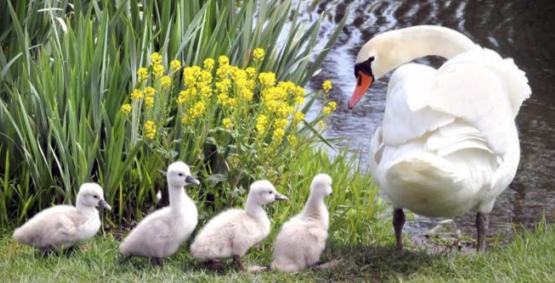 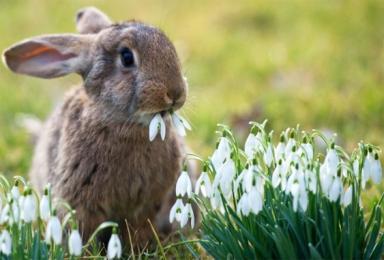 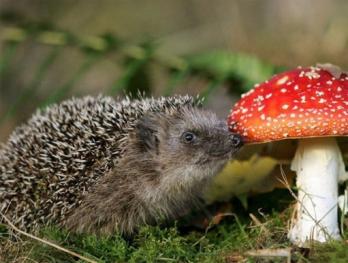 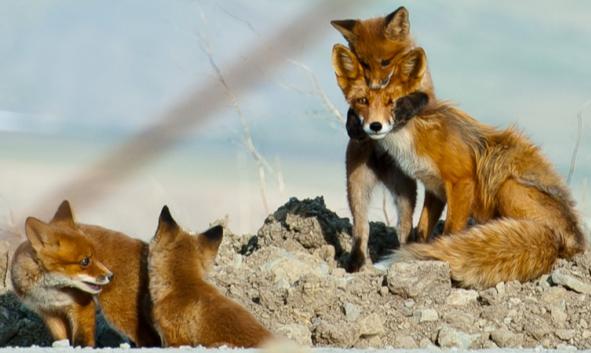 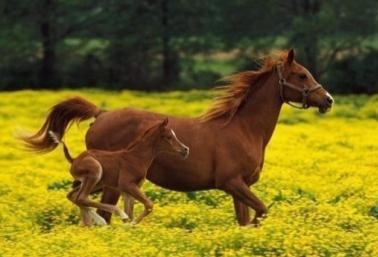 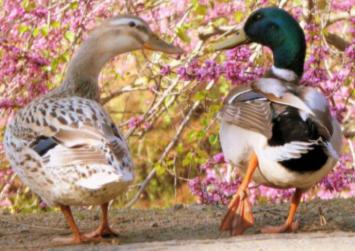 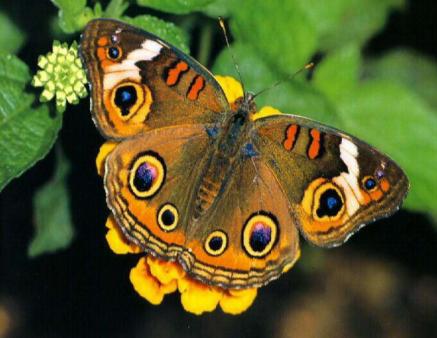 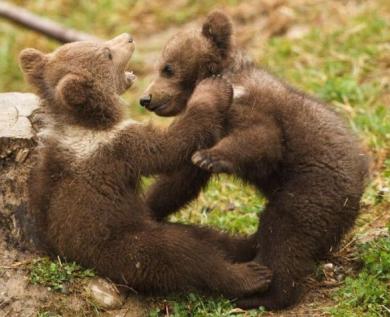 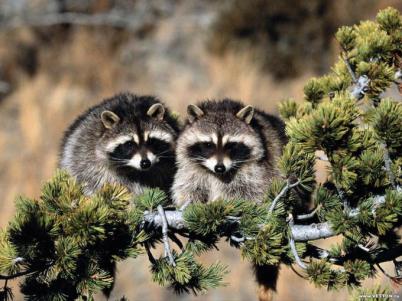 А. ПлещеевУж тает снег, бегут ручьи,В окно повеяло весною...Засвищут скоро соловьи,И лес оденется листвою! Чиста небесная лазурь.Теплей и ярче солнце стало,Пора метелей злых и бурьОпять надолго миновала.
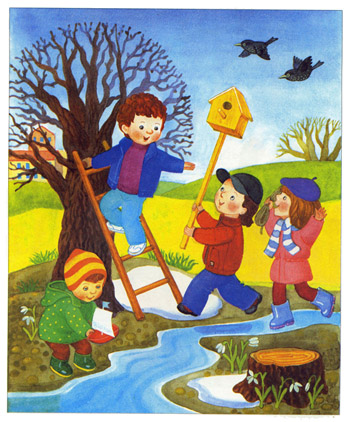